О деятельности Иркутского регионального Молодежного отделения                             Российского Общества Политологов в Байкальском государственном университете (ИРО МолРОП)
старший преподаватель 
Ерицян Инга Нелсиковна
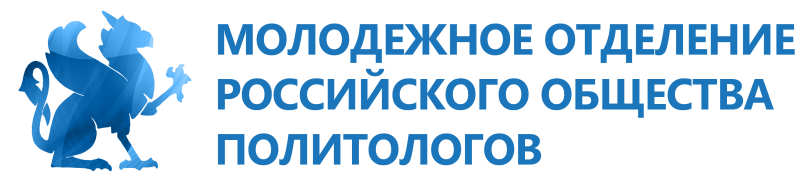 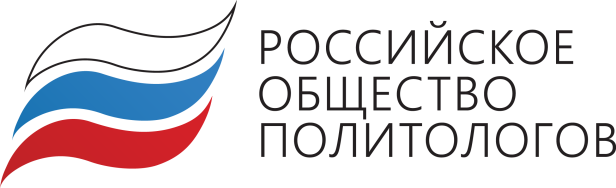 Иркутское региональное отделение
 Молодежного отделения Российского общества политологов является структурным подразделением
 Молодежного отделения Российского общества политологов
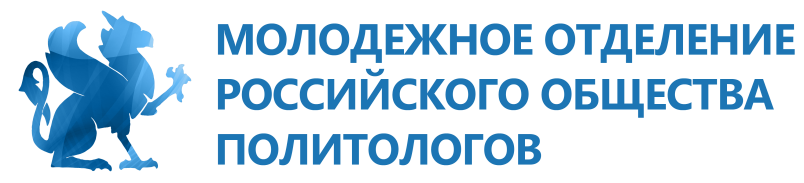 Цель – развитие и популяризация МолРОП, политической науки в целом, привлечение студентов                                     к проблемам политологии
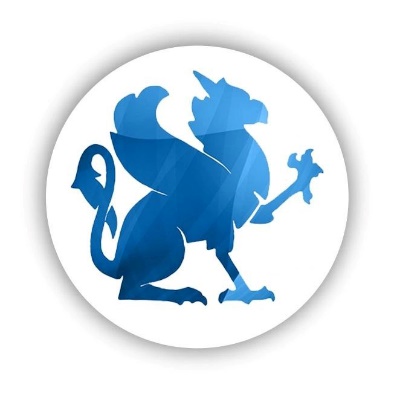 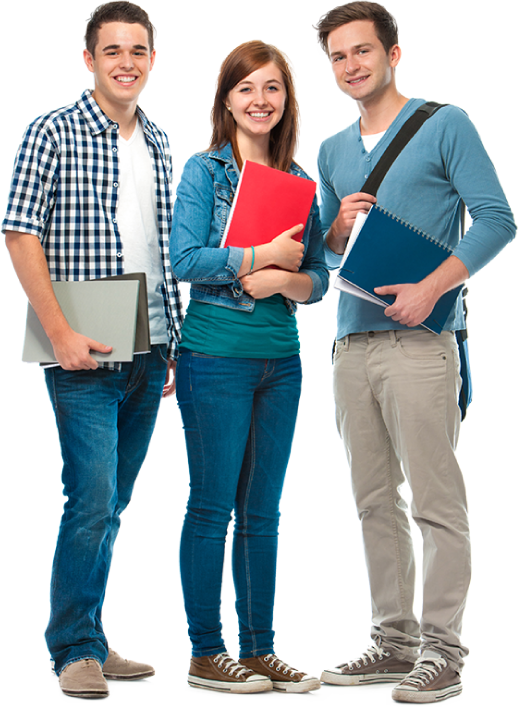 Задачи
развитие и популяризация МолРОП и его деятельности в регионе, а также политической науки в целом
 привлечение новых членов в структуру МолРОП и содействие их профессиональной реализации
 развитие молодёжного экспертного сообщества
объединение молодых политологов
повышение качества профессиональной подготовки в регионе
Руководитель-наставник
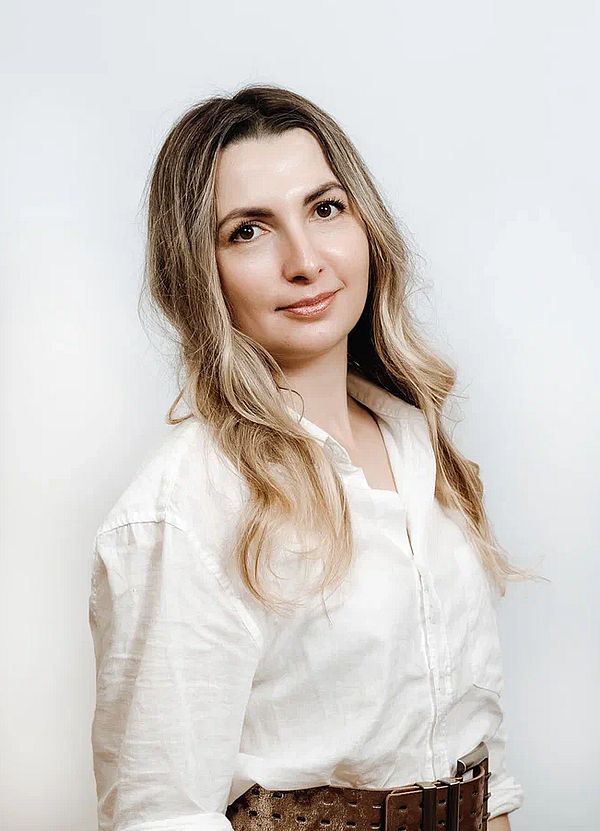 старший преподаватель
 кафедры международных отношений и таможенного дела 
Ерицян Инга Нелсиковна
Результаты работы
организация и проведение учредительного собрания в БГУ. В рамках первого заседания были избраны руководители отделения и внутренних структурных отделов

подготовка аналитических обзоров для телеграмм канала «Молодые политологи Иркутска | МПИ» @irk_molrop

участие в организации в организации и проведении первой интерактивной игры «Ассамблея народов постсоветского пространства» среди студентов ВУЗов г. Иркутск
Иркутское региональное Молодежное отделение Российского Общества Политологов в Байкальском государственном университете (ИРО МолРОП)                            создано 07 декабря 2023 г.
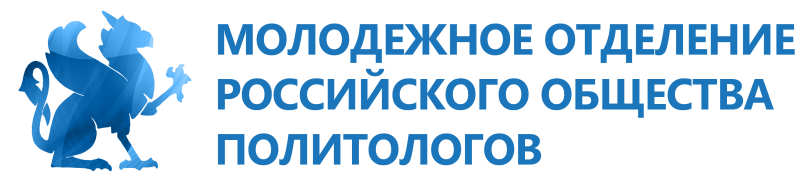 Перспективные направления работы до 2025 года
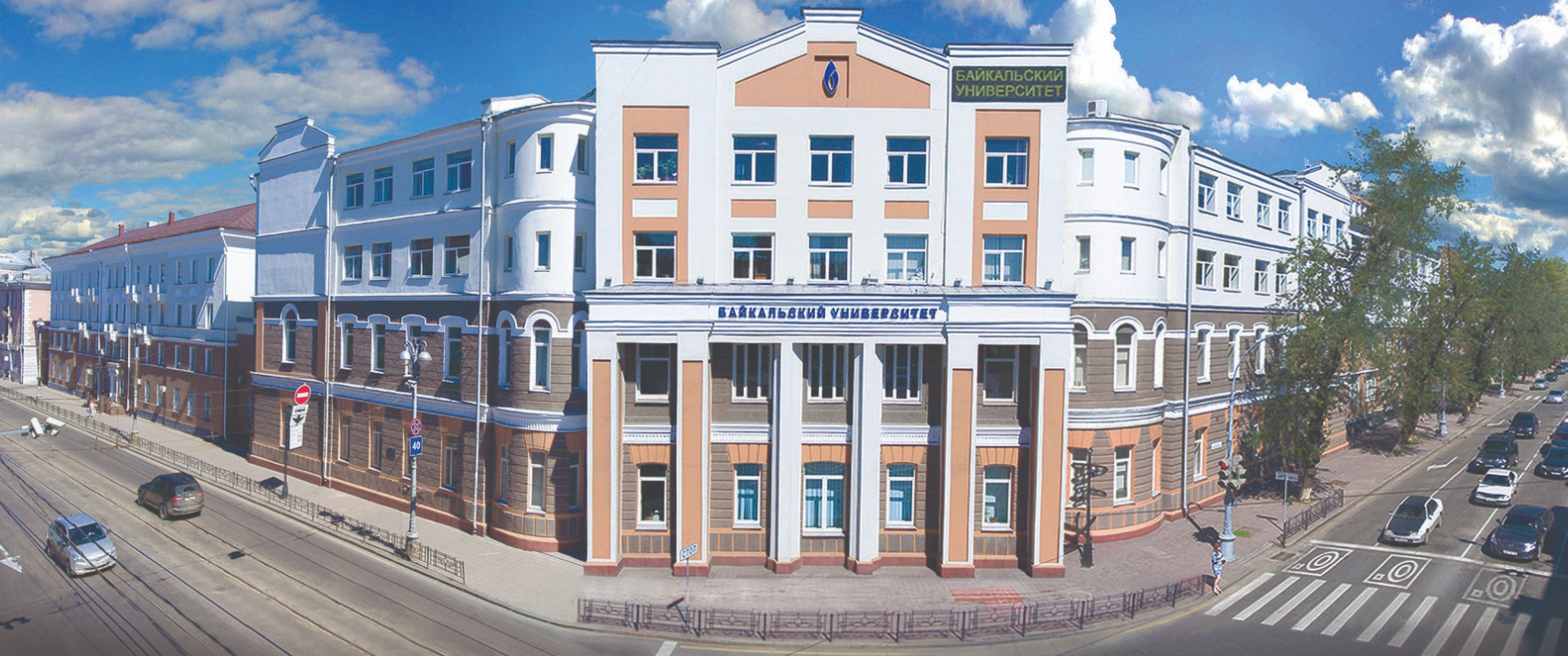 1. Подачи заявки на грантовые конкурсы Росмолодёжь
2. Участие в организации и проведении интерактивной игры «Ассамблея народов постсоветского пространства»
3. Участие в VI Съезде Российского общества политологов
4. Подготовка аналитических обзоров для телеграмм канала «Молодые политологи Иркутска | МПИ» @irk_molrop
5. Содействие членам МолРОП в участии во Всероссийских научных форумах и конференциях 
6. Информирование о проведении Всероссийских форумов, конференций, стажировок и иных научных мероприятий, организаторами которых выступают ВУЗы РФ, научные фонды и федеральные агентства 
7. Популяризация МолРОП среди обучающихся Байкальского государственного университета
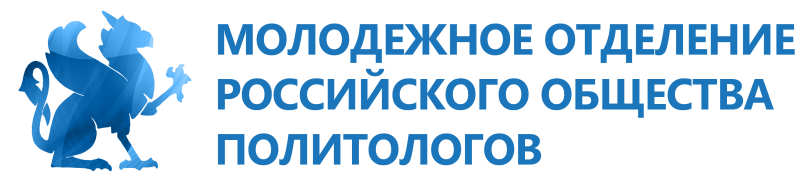 Спасибо за внимание